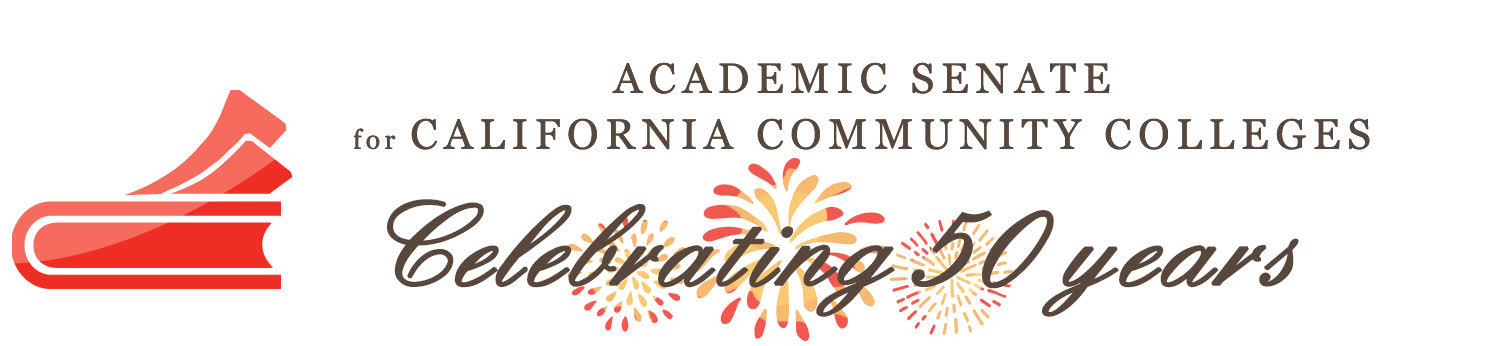 Leadership in the Age of Change
Julie Bruno, ASCCC Past President, Sierra College
Mayra Cruz, Area B Representative, De Anza College
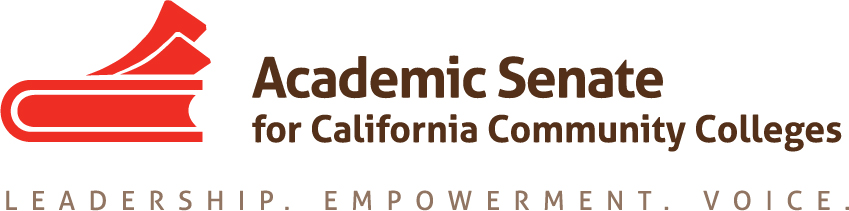 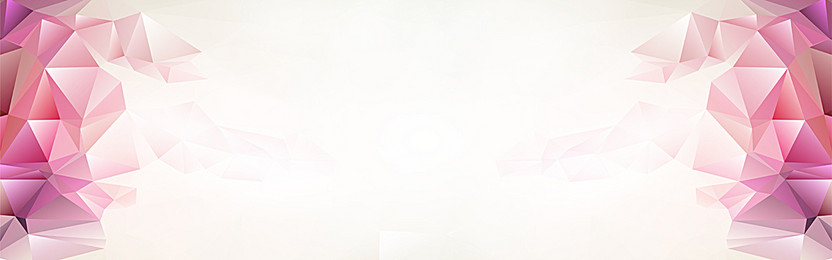 Our Esteemed Panelists
Christina Espinosa-Pieb, Interim President of De Anza College 
Mandy Liang, Dean of City College of San Francisco 
Rochelle Olive, Senate President of College of Alameda 
Gayle Pittman, Senate President of Sacramento City College 
Regina Stanback-Stroud, President of Skyline College
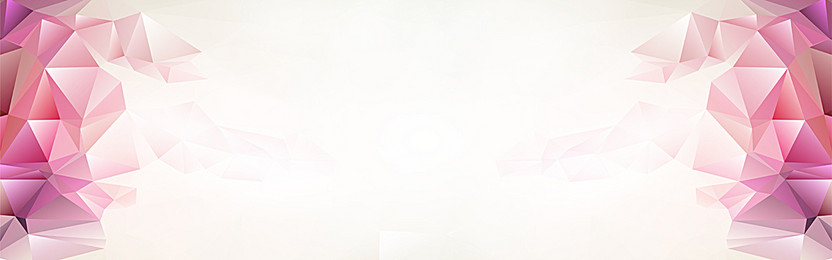 Breakout Description
We live in unprecedented times. Womyn across the country are using the power of their voice and vote to influence, position themselves and create change. How can we support womyn in community colleges by sharing experiences to think, grow, learn and connect in ways to help each advance their influence, their wisdom for transformative impact?   

Join us for a conversation with a panel of diverse womyn of color who will share their wisdom, experiences and challenges as leaders in the California community college system.
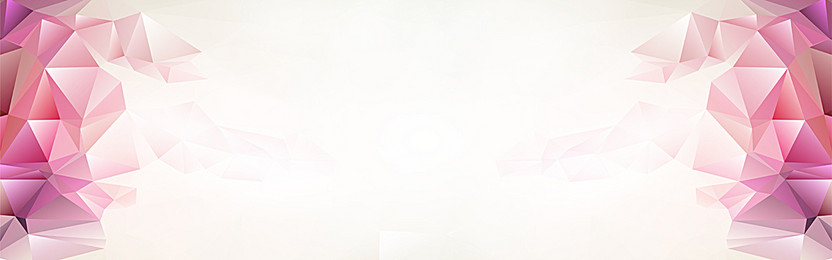 Overview
Panel
Q&A with Panelists
Dialogue in small groups with panelists and facilitators: Sharing your leadership journey  
Participants share an inspiration, a moment of wisdom, or a takeaway
Formation of the Women’s Caucus 
Closing comments
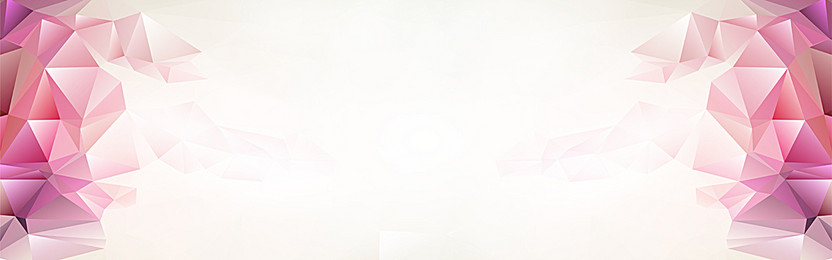 For our Panelists
Please share with us the experiences that shaped you as a leader in the California Community College system. 

Q & A
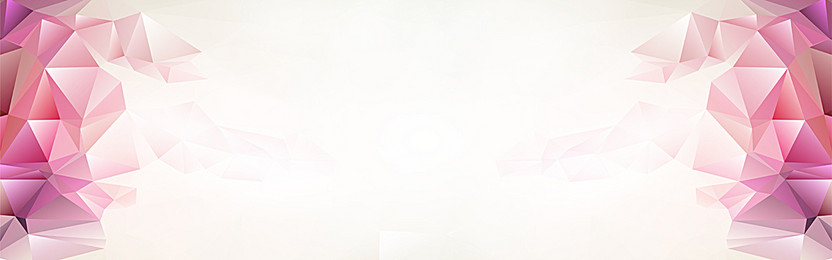 Small group dialogue
Share with your group your successes and challenges as a womyn leader and the role that men, other womyn, and allies had or have in your journey.
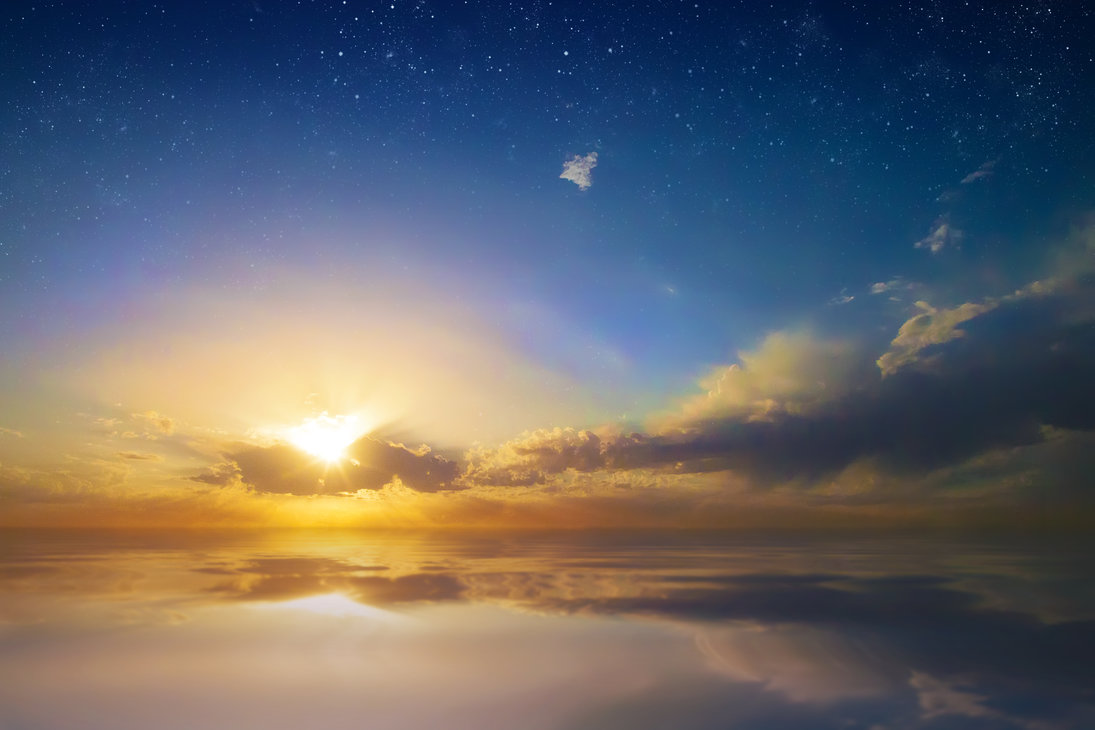 Inspirations, moments of wisdom, or takeaways
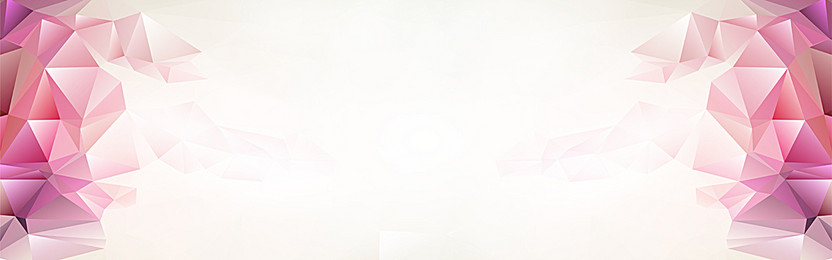 Womyns Caucus
Academic Senate caucuses are intended to serve as groups of independently organized faculty to meet, network, and deliberate collegially in order to form a collective voice on issues of common concern that caucus members feel are of vital importance to faculty and the success of students as they relate to academic and professional matters.
Caucuses serve as forums within the Academic Senate for various groups of faculty to meet and deliberate collegially in order to form a collective voice.
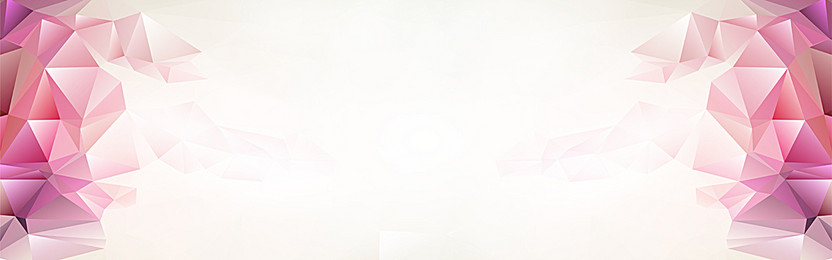 Womyns Caucus
First Meeting
Thursday, April 11
6-8 pm
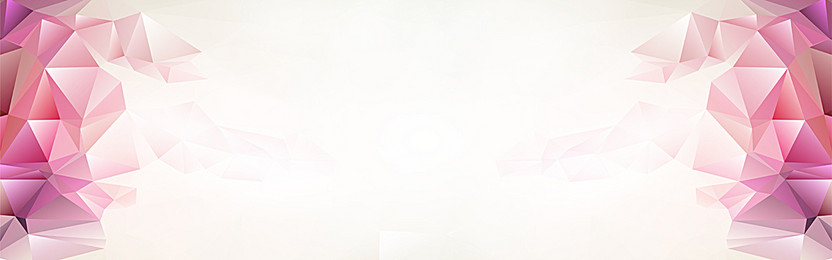 There are two ways of spreading light:  To be the candle or to be the mirror that reflects it.
~Edith Wharton
Thank you!
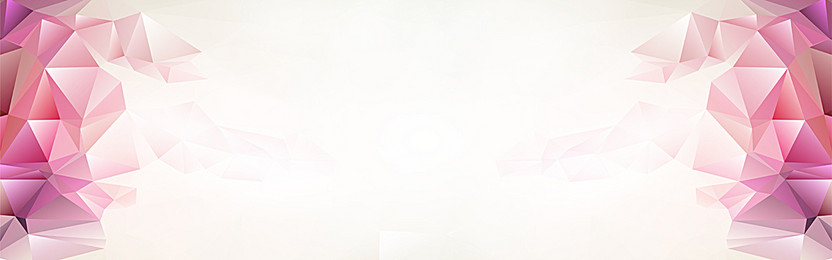 For more information contact
Julie Bruno
jbruno@sierracollege.edu 

Mayra Cruz 
cruzmayra@deanza.edu
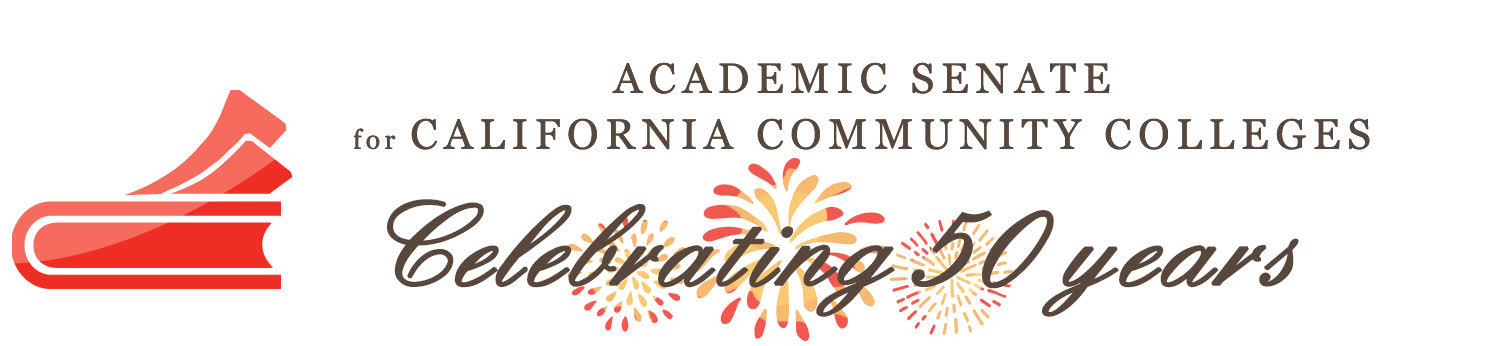